Last Call for Submissions!
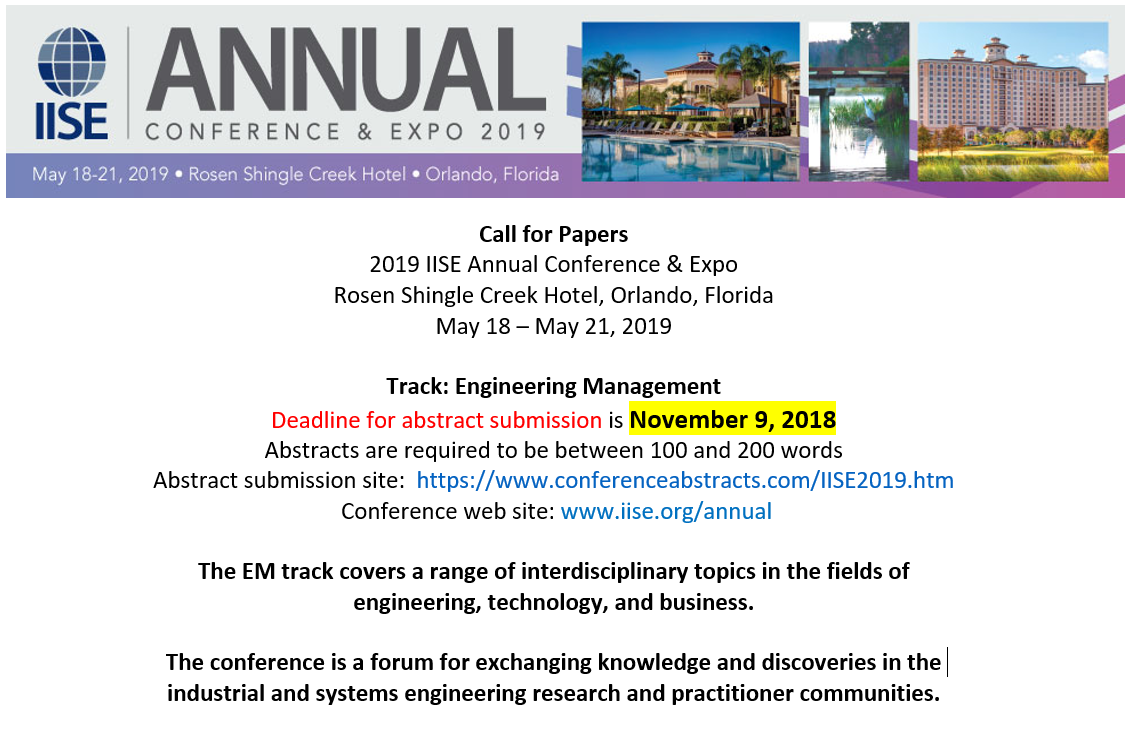